Implementing an LGBTQ Training for Teen Pregnancy Prevention Facilitators
Christopher F. Drescher
Elizabeth Devon Eldridge
Elizabeth Wood
Alexis L. Rossi
Lara Stepleman
Medical College of Georgia, Augusta University
overview
Background on teen pregnancy, LGBTQ teen pregnancy, and teen pregnancy prevention programs. 
Description of an LGBTQ workshop designed for teen pregnancy prevention facilitators
Examination of participant experiences in response to this workshop
Conclusions
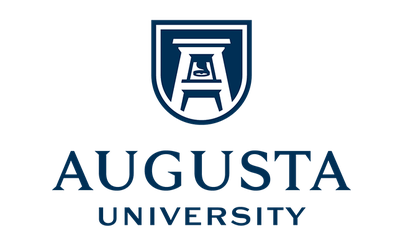 Costs of Teen Pregnancy
In 2010, teen pregnancy and childbirth accounted for at least $9.4 billion in costs to U.S. taxpayers for increased health care and foster care, increased incarceration rates among children of teen parents, and lost tax revenue because of lower educational attainment and income among teen mothers.
Pregnancy and birth are significant contributors to high school dropout rates among girls. Only about 50% of teen mothers receive a high school diploma by 22 years of age.
The children of teenage mothers are more likely to have lower school achievement and to drop out of high school, have more health problems, be incarcerated at some time during adolescence, give birth as a teenager, and face unemployment as a young adult.
Hoffman, 2008; The National Campaign to Prevent Teen and Unplanned Pregnancy; Perper, Peterson, & Manlove, 2010
Teen Pregnancy and Sexual Health
Despite the progress that has been made to reduce teen pregnancy and sexual risk taking, there were still approximately 614,000 pregnancies to women younger than age 20 in 2010 nationwide.
25% of teens in the U.S. will become pregnant at least once by the age of 20. 
The highest rates of teen pregnancy occur in the Southeast.
Young people age 15 to 24 account for nearly one-half of all new cases of STDs, even though they only comprise 25% of the sexually active population in the U.S.
The National Campaign to Prevent Teen and Unplanned Pregnancy, 2014; Guttmacher Institute, 2014
Teen Pregnancy and LGBTQ Youth
Rates of teen pregnancy are 2-3 times higher among Lesbian, Gay, Bisexual, Transgender, and Queer/Questioning (LGBTQ) youth. Bisexual women are at particularly increased risk for early teen pregnancy (before age 18) .
Lesbian, Gay, and Bisexual (LGB) youth are more likely to initiate sex at a very young age, have multiple partners, use alcohol and other substances before engaging in sexual intercourse; and are less likely to use contraception compared to non-LGB youth.
Increased risk for teen pregnancy among LGBTQ youth may be related to higher rates of sexual victimization, limited parent-child communication around sexual health, and a lack of LGBTQ specific educational materials and programing.
Goldberg et al., 2016; Rose et al., 2014; Saewyc, 2014
Teen Pregnancy Prevention
Since 2009, U.S. Department of Health and Human Services (HHS) has conducted an ongoing review of teen pregnancy prevention (TPP) programs. As of June 2016, HHS has identified 37 programs with evidence of effectiveness.

Although many evidence-based TPPs exist, they may not have been designed with LGBTQ youth in mind. Increasing inclusivity of LGBTQ youth in TPP has recently become a point of emphasis for funding agencies, including HHS.

Community organizations may need additional training to ensure that TPPs are LGBTQ inclusive.
Lugo-Gil et al., 2016
Aims
Design an educational LGBTQ training provided for TPP facilitators.

Pilot the workshop with two groups of facilitators.

Collect initial satisfaction data on the workshop.
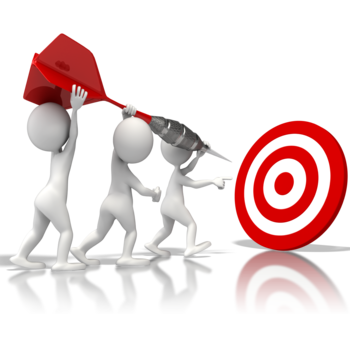 Method: Workshop Design
An LGBTQ educational workshop was designed to meet the needs of the Augusta Partnership for Children TPP facilitators.
The workshop didactics, videos, and interactive segments covered topics of LGBTQ relevant topics including terminology, intersectionality, trauma, and risk/resilience factors.
We drew upon existing resources, such as Augusta University Safe Space training materials and the “genderbread person,” as well as created our own contextually relevant materials.
Small group activities with a leader engaged participants in case studies that they could link specifically to TPP sessions.
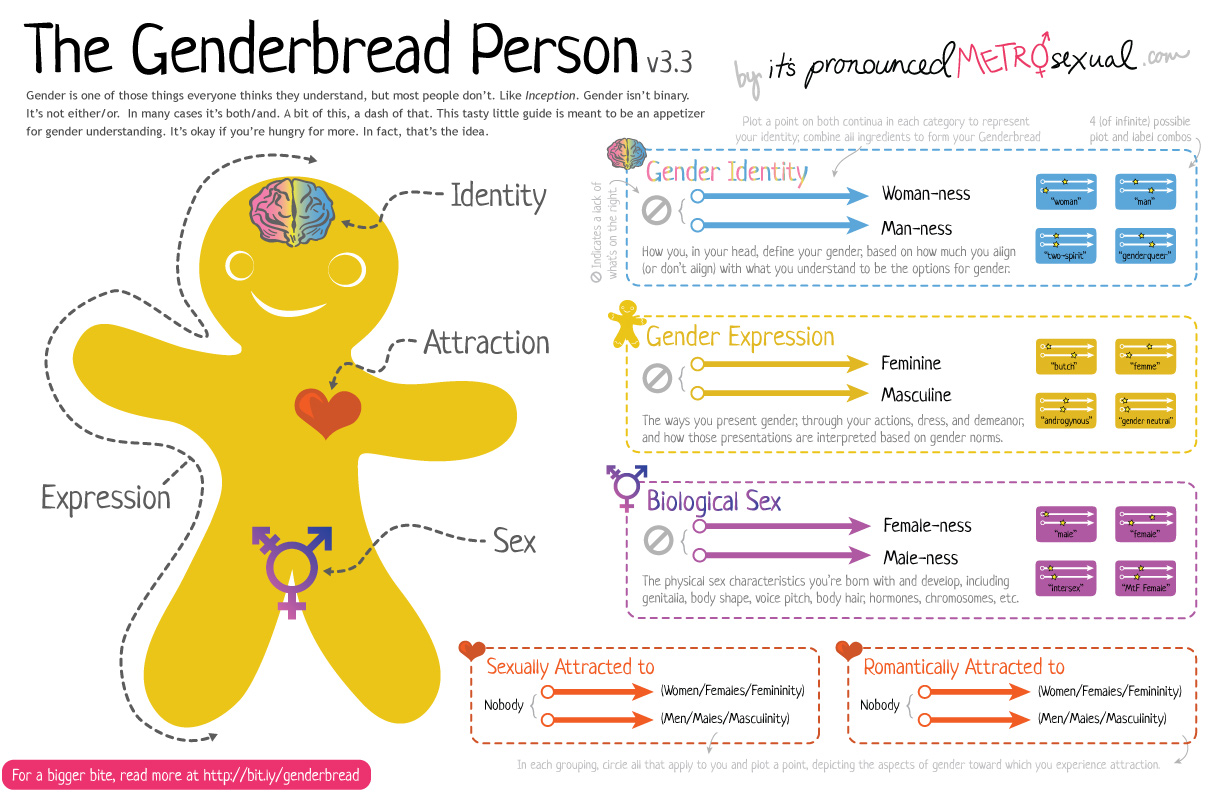 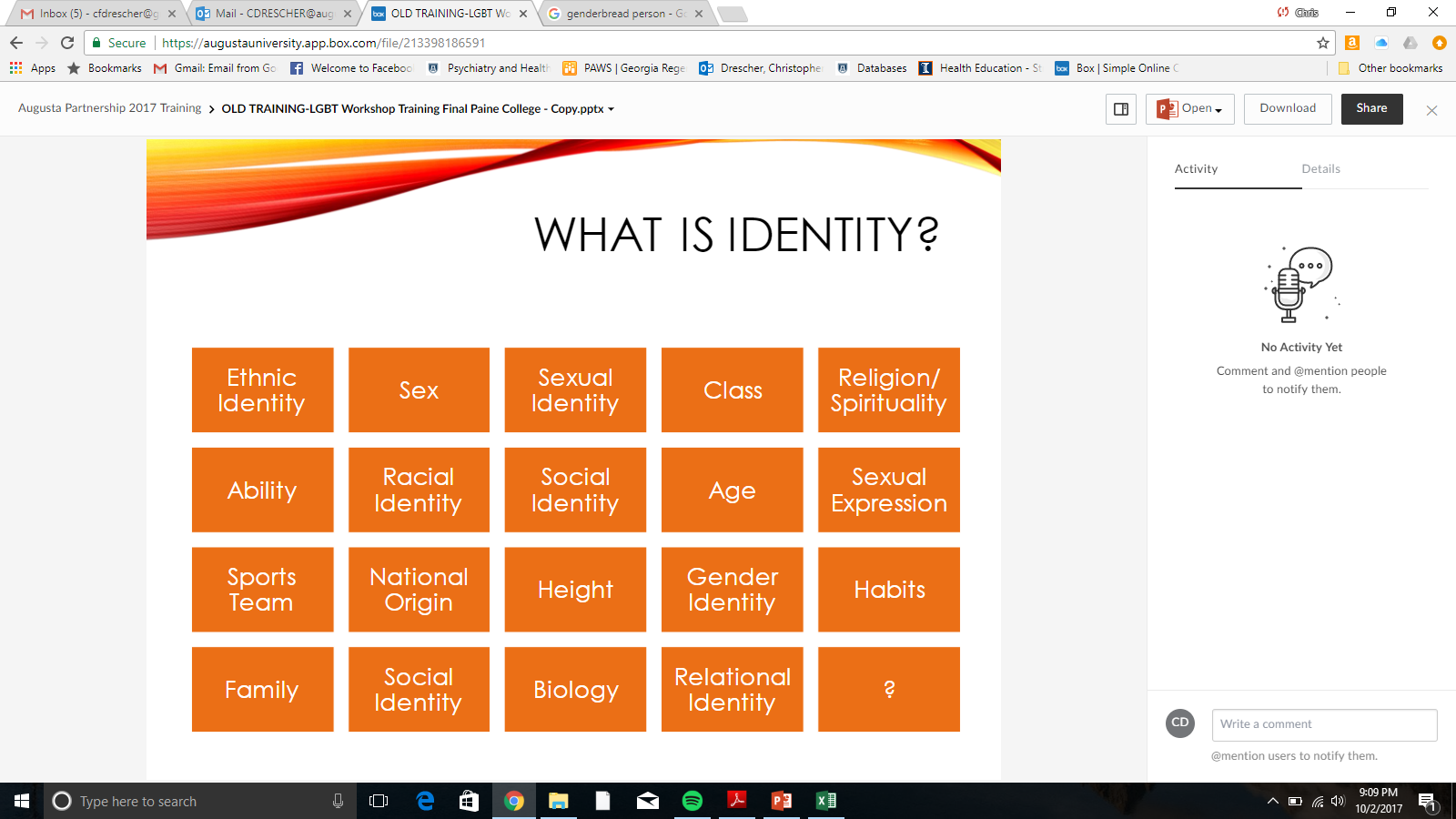 Example Case Study
This person is a 17 year old Caucasian transgender heterosexual female from Dahlonega, GA. She is out to her family, friends, and school. Her family is mostly accepting and she has several friends that support her. However, she has experienced bullying in school since coming out as transgender two years earlier. She has been undergoing hormone therapy for several years and hopes to undergo surgical transitioning in the future. She has a boyfriend currently that she is interested in having sexual contact with, but she is uncomfortable with her genitals.
Example processing questions:
If you were this person, how would you feel during a TPP class?
What topics would be important to cover so that this person has a meaningful experience in the workshop?
How could you manage the group if one or several members made a joke or disparaging comment about this person’s gender identity?
Method: Participants and Surveys
This workshop was provided to two groups of TPP facilitators from the Augusta Partnership for Children. 
We examined facilitators’ (N = 27) quantitative and qualitative responses to an online satisfaction survey completed after workshop completion.
Factors assessed during the survey included clarity, style, effectiveness, and relevance of the training.
Results
Results
Results
Results
Results
What Portion of the Workshop Impacted you the Most?
“The facilitators were well informed and familiar with subject matter. Presentations were presented in a relaxed and comfortable environment.”
“The portion that was most impactful was the interactive case study when the group was divided into separate teams in order to examine the details of each assigned scenario. This was very impactful and helpful in better preparing to assist possible LGBTQ clients.”
“The presenters were great. I loved they were open and honest about their sexuality.  Totally comfortable and with gay relatives myself, I know it was an uncomfortable topic to those who hold different beliefs otherwise but it was perfectly presented to that crowd.”
Impacts/Conclusions
It is possible to design and implement an LGBTQ Workshop for TPP facilitators.
If presented effectively, the information is perceived as helpful and relevant to the work of TPP facilitators.
More evidence is needed to examine how workshops like these can impact the delivery of TPP. Additional evidence may also illuminate if these types of workshops are useful for sex educators who work within the school system.
Since LGBTQ youth remain an at-risk population for teen pregnancy and STI transmission, targeted programming is needed.
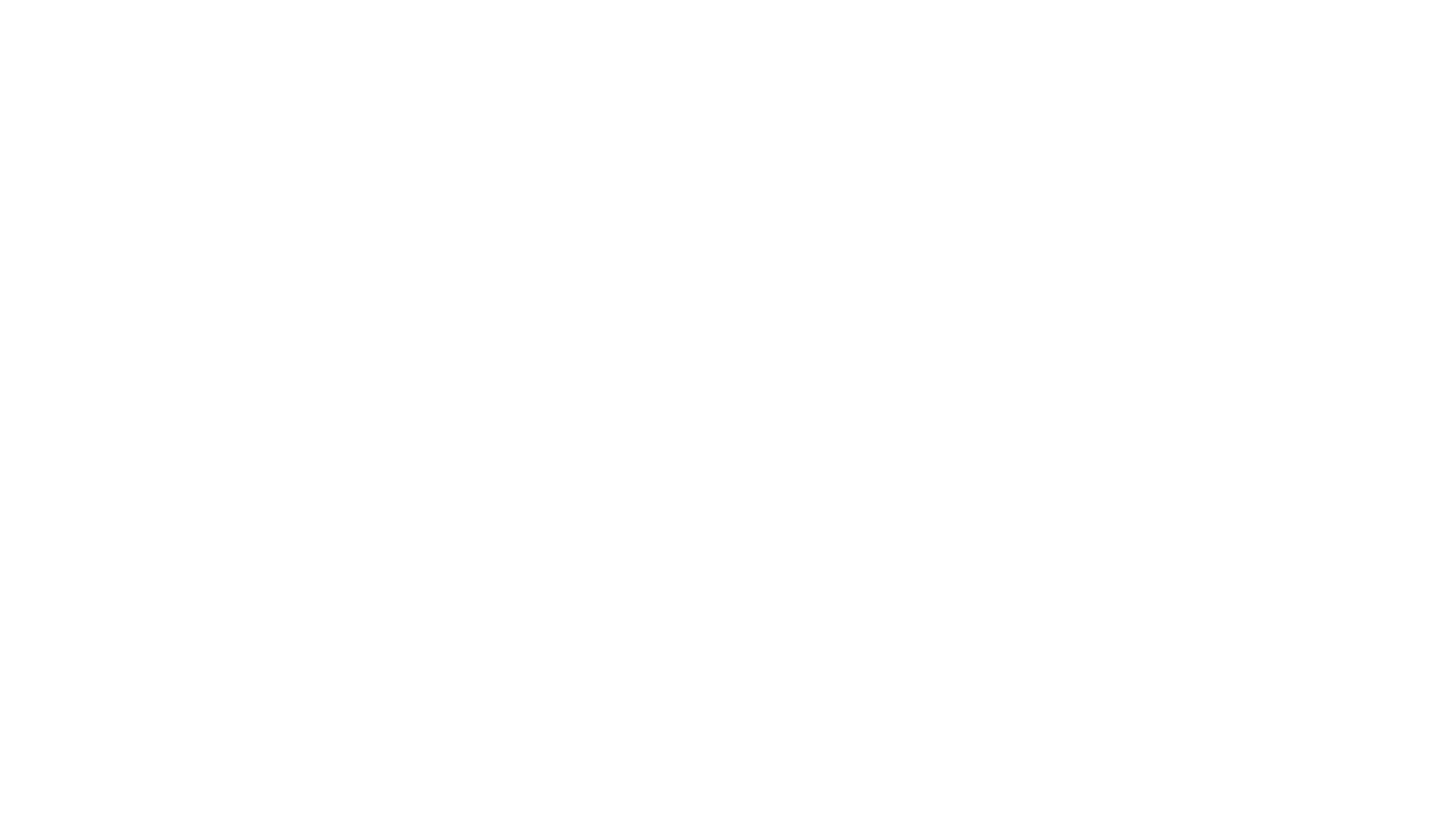 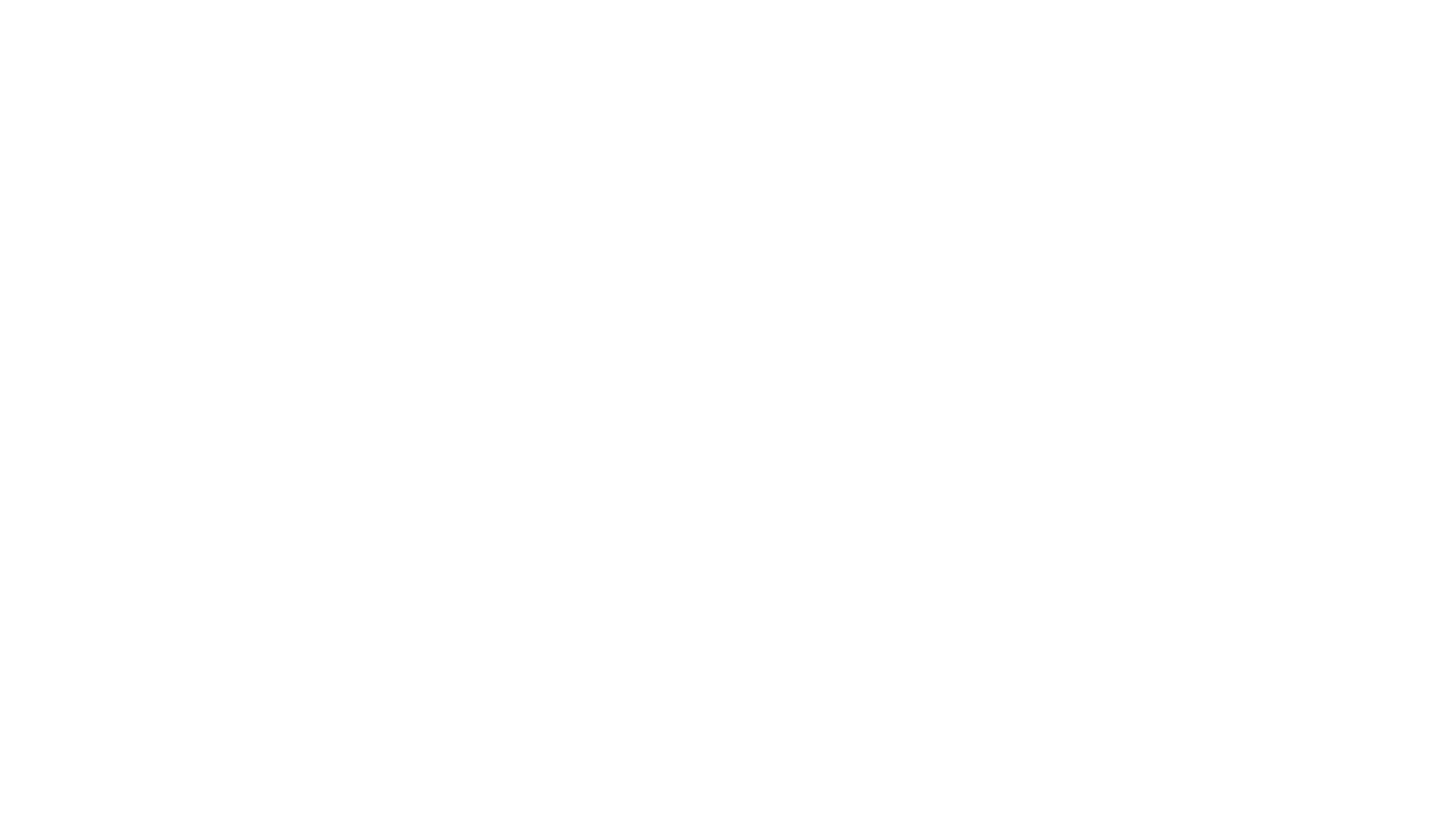 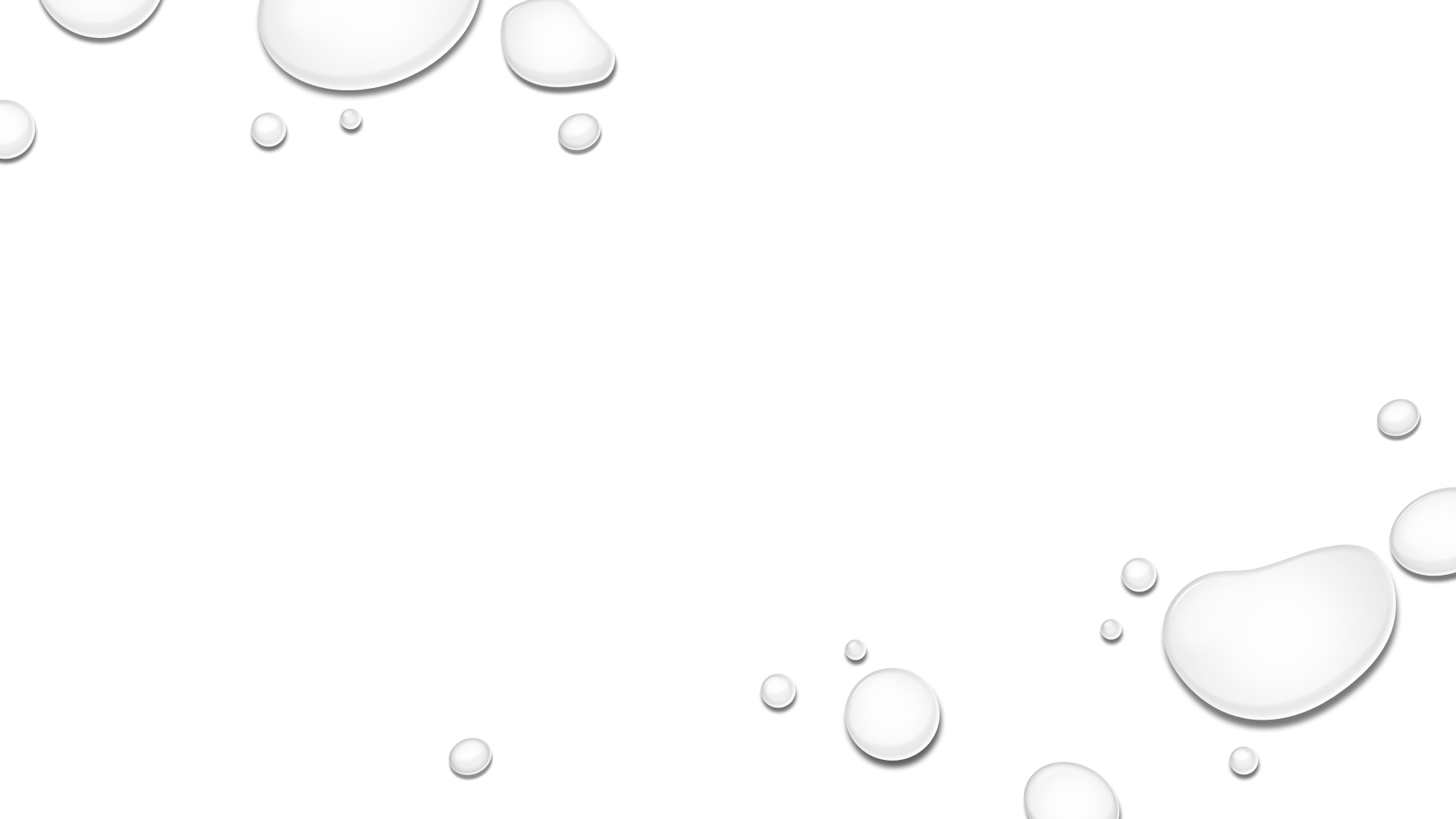 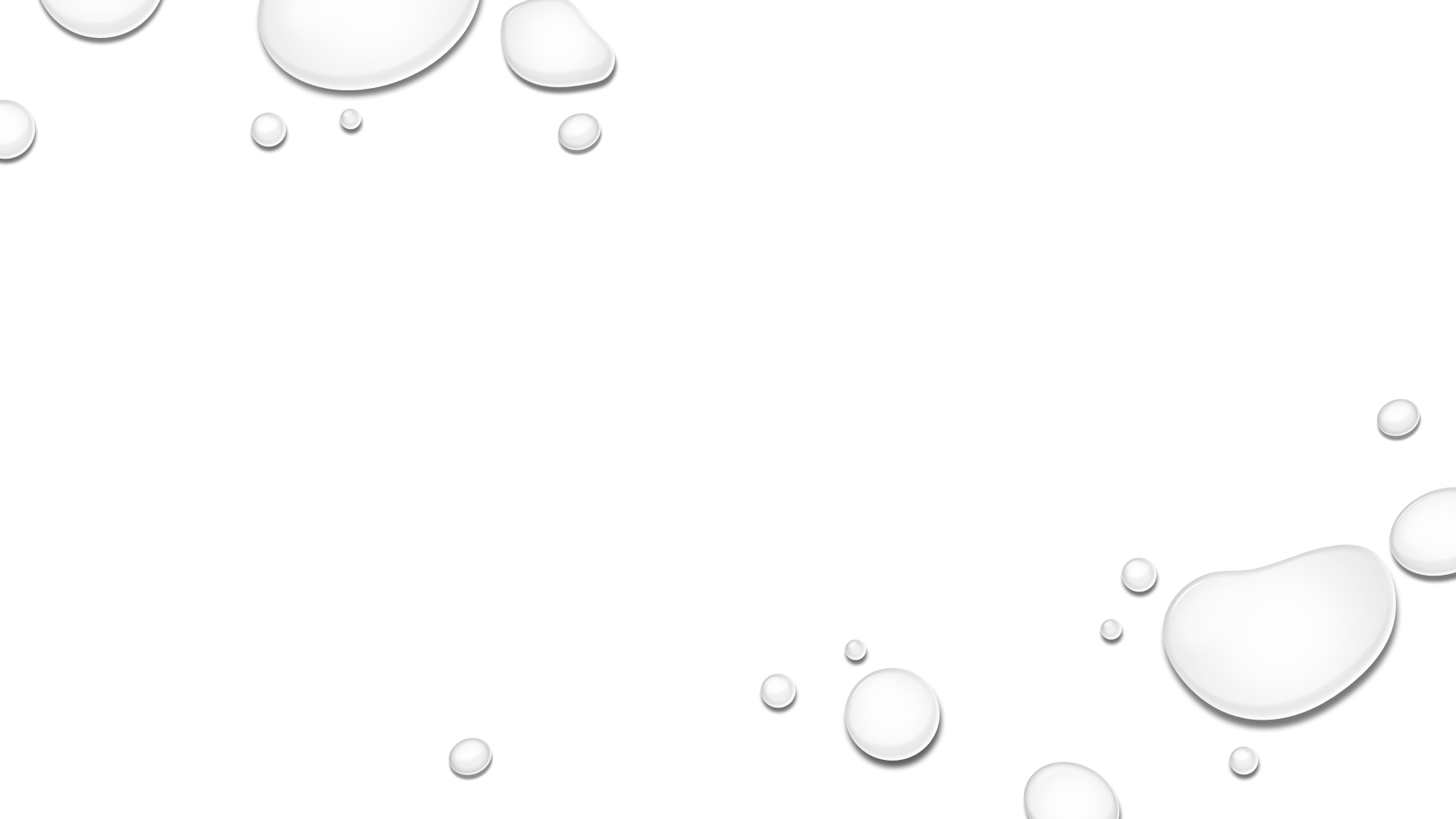 Questions
References
Goldebrg, S. K., Reese, B. M., Halpern, C. T. (2016). Teen pregnancy among sexual minority women: Results from the National Ongitudinal Study of Adolescent to Adult Health. Journal of Adolescent Health, 59, 429-437. doi:10.1016/j.jadohealth.2016.05.009
Guttmacher Institute (2014). Fact sheet: American Teens’ Sexual and Reproductive Health. Retrieved from http://www.guttmacher.org/pubs/FB-ATSRH.pdf
Hoffman SD. Kids Having Kids: Economic Costs and Social Consequences of Teen Pregnancy. Washington, DC: The Urban Institute Press; 2008.
Lugo-Gil, J., Lee, A., Vohra, D., Adamek, K., Lacoe, J., & Goesling, B. (2016). Updated findings from the HHS Teen Pregnancy Prevention Evidence Review: July 2014 through August 2015. Retrieved from https://tppevidencereview.aspe.hhs.gov/pdfs/Summary_of_findings_2015.pdf
National Campaign to Prevent Teen and Unplanned Pregnancy (2014). Fast Facts: Teen Pregnancy in the United States. Retrieved from http://thenationalcampaign.org/sites/default/files/resource-primary-download/fast_facts_-_teen_pregnancy_in_the_united_states_aug_2014.pdf 
National Campaign to Prevent Teen and Unplanned Pregnancy, Counting It Up: The Public Costs of Teen Childbearing 2013. Accessed March 31, 2016.
Perper K, Peterson K, Manlove J. Diploma Attainment Among Teen Mothers. Child Trends, Fact Sheet Publication #2010-01: Washington, DC: Child Trends; 2010.
Rose, I. D., Friedman, D. B., Annang, L., Spencer, S. M., & Lindley, L. L. (2014). Health communication practices among parents and sexual minority youth. Journal Of LGBT Youth, 11(3), 316-335. doi:10.1080/19361653.2013.864964
Saewyc, E. (2014). Adolescent Pregnancy Among Lesbian, Gay, and Bisexual Teens in the International Handbook of Adolescent Pregnancy (editors: Cherry, A. and Dillon, M.) page 159-169.